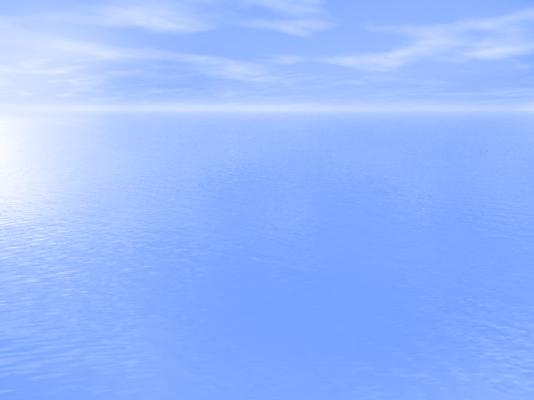 Урок рисования в 4 классе
Рисуем птиц
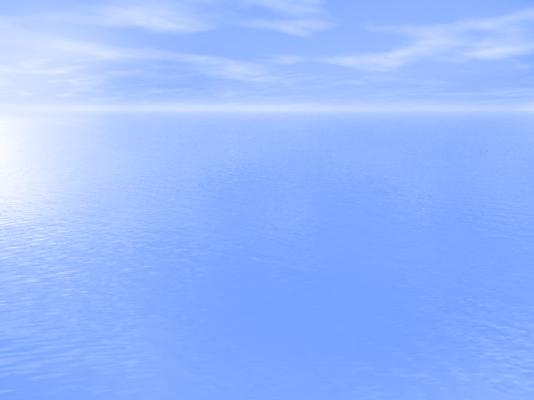 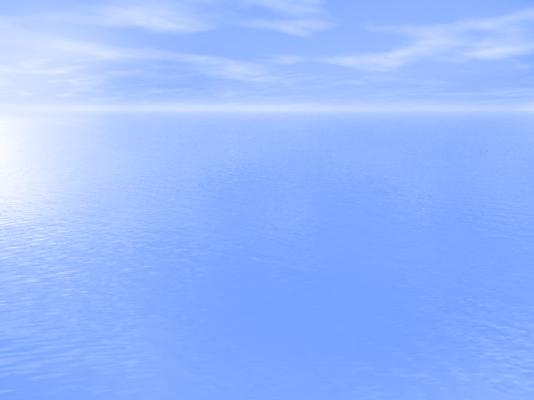 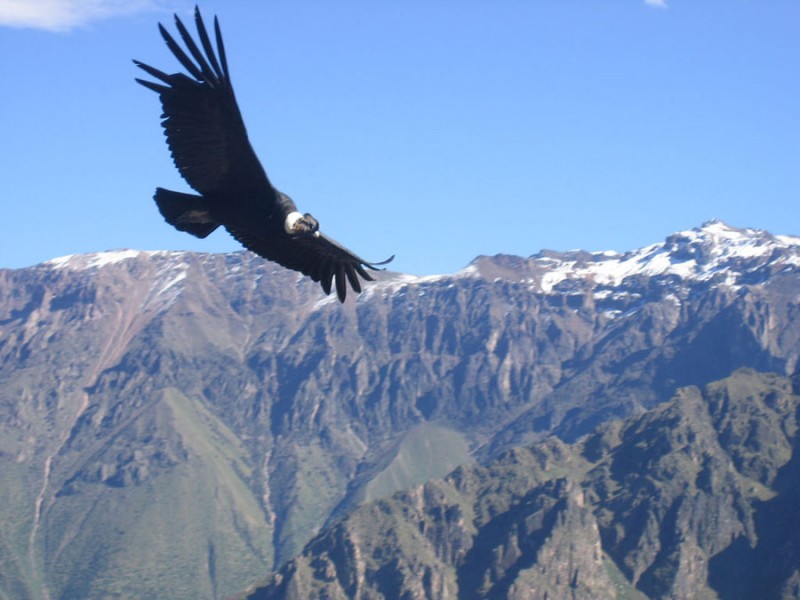 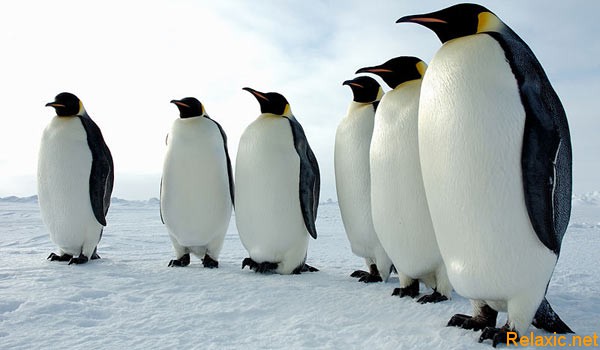 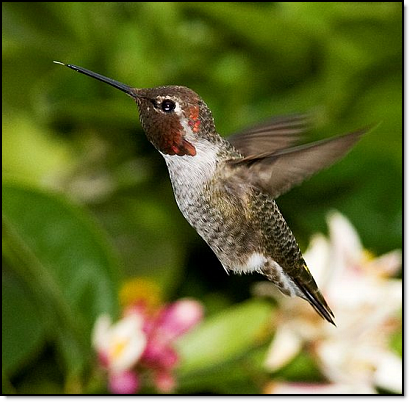 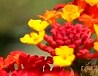 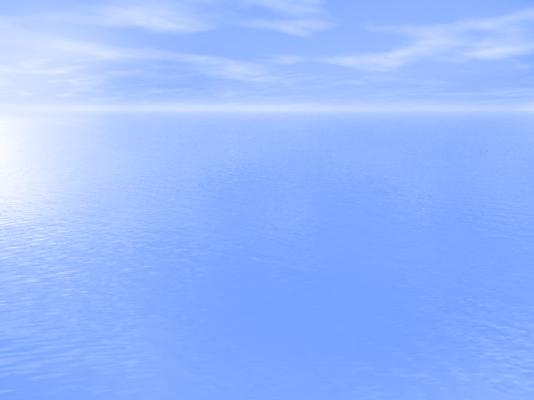 ПЕЛИКАН
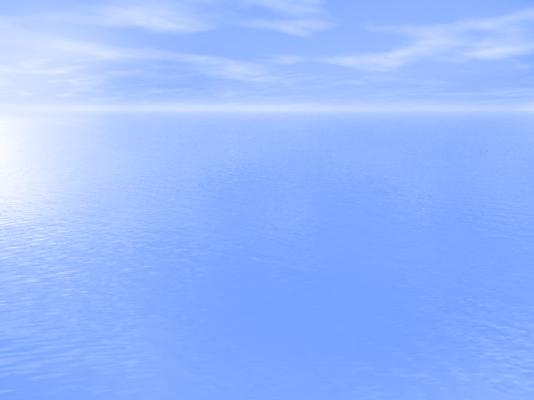 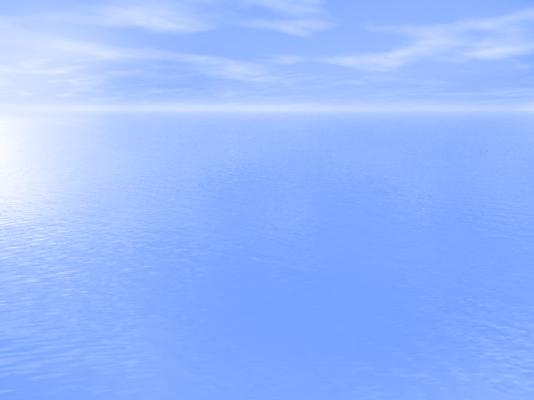 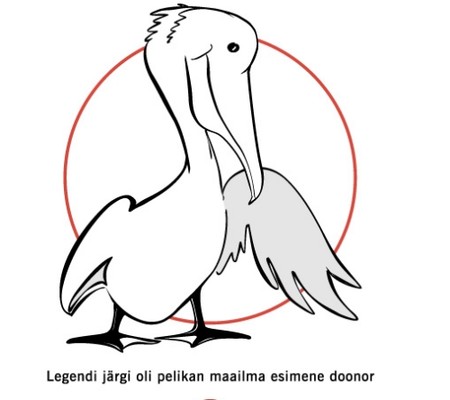 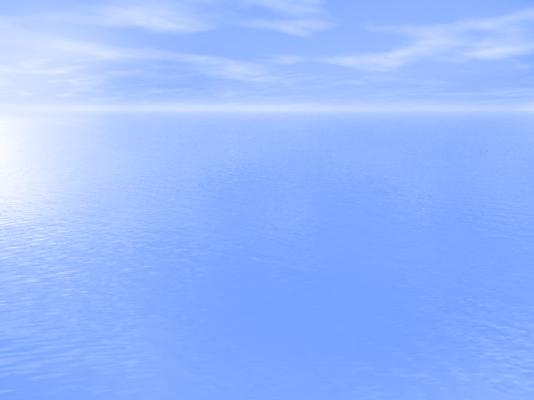 ВОРОНА
КУКУШКА
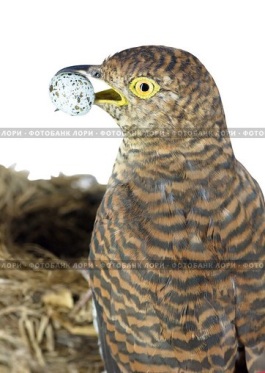 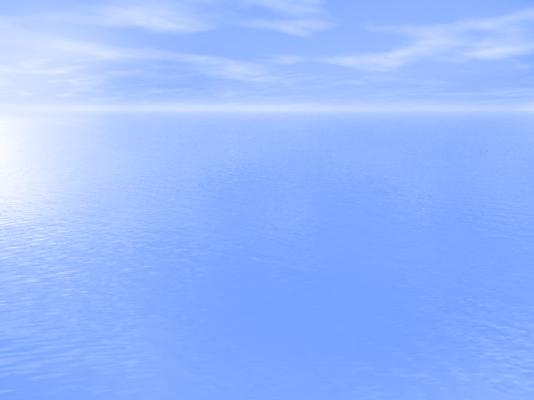 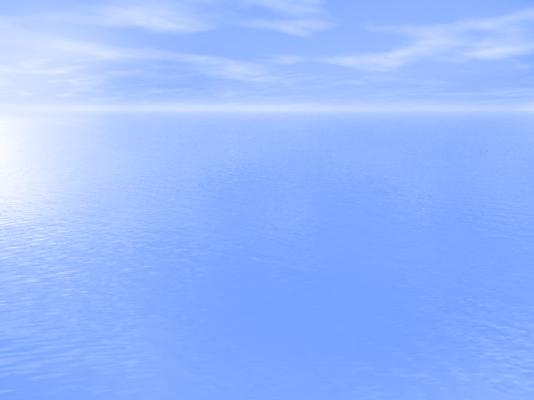 АИСТ
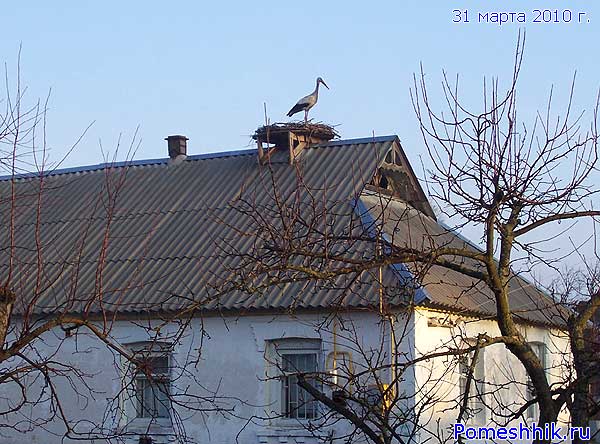 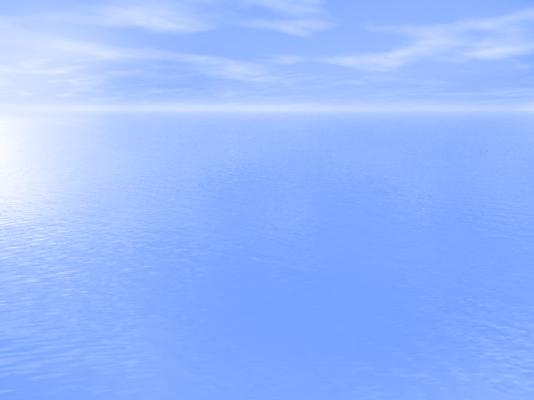 ЛЕБЕДИ
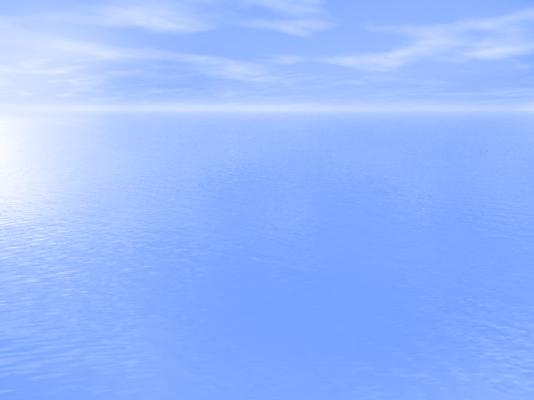 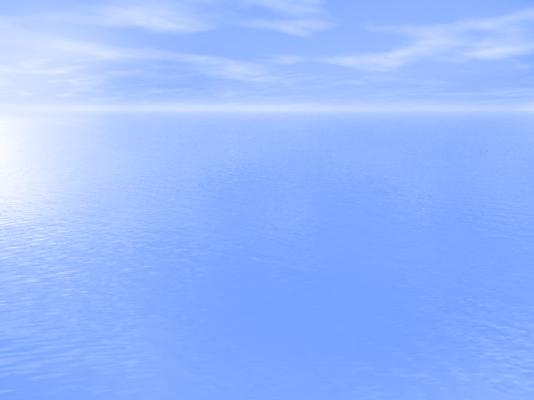 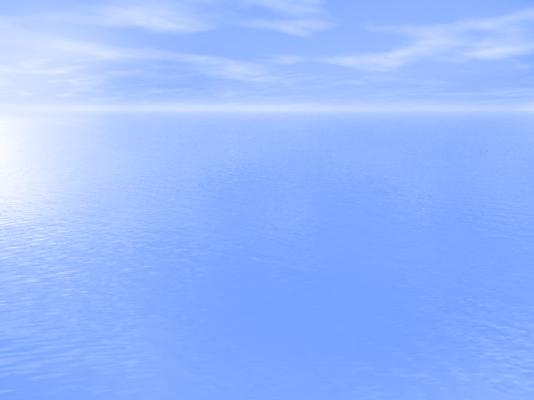 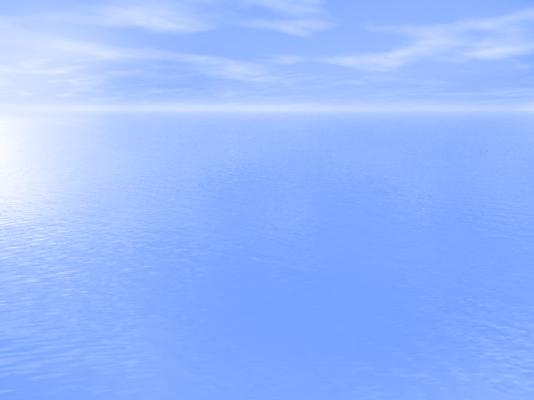 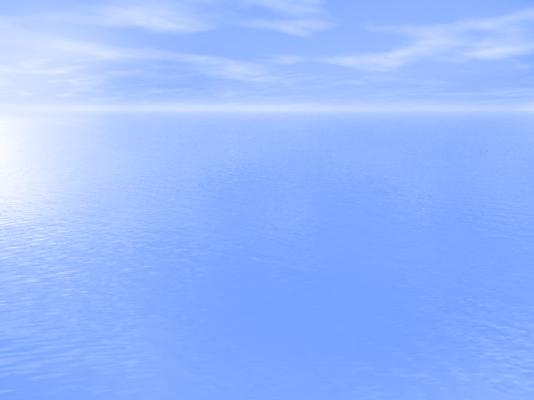 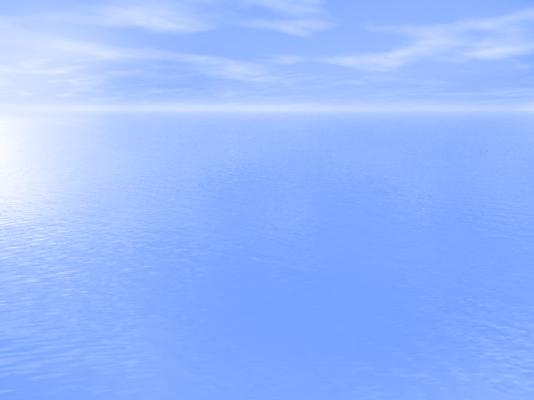 Лебединая верность
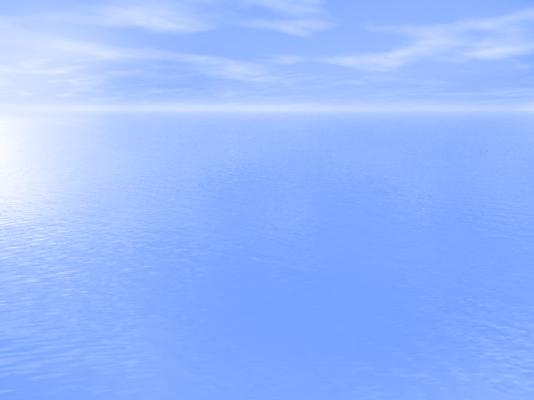 Врубель М.А.  Царевна-лебедь
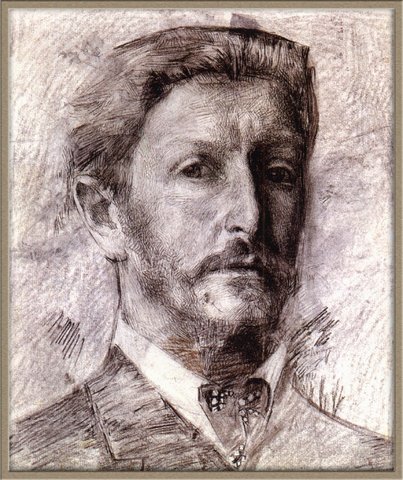 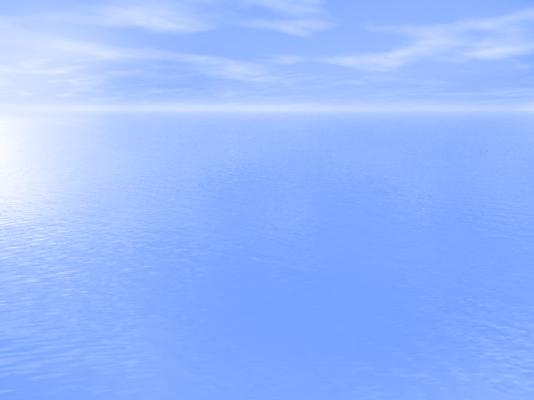 ЧАЙКОВСКИЙ П.И. БАЛЕТ «Лебединое озеро»
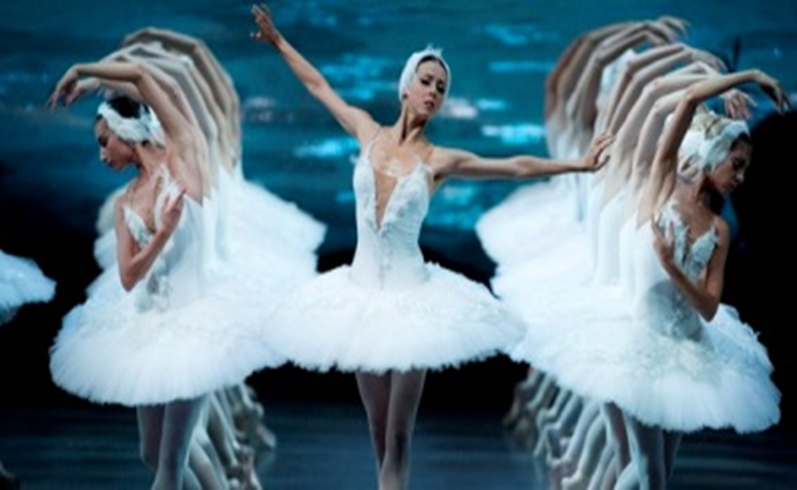 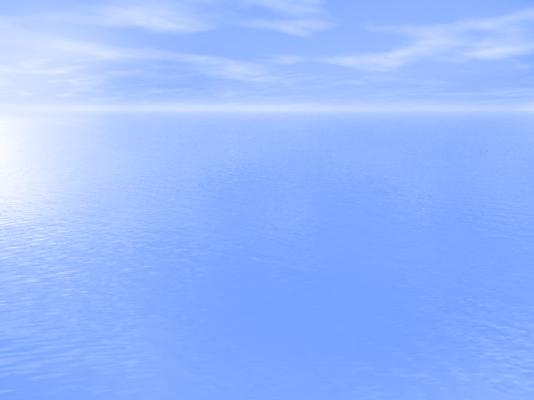 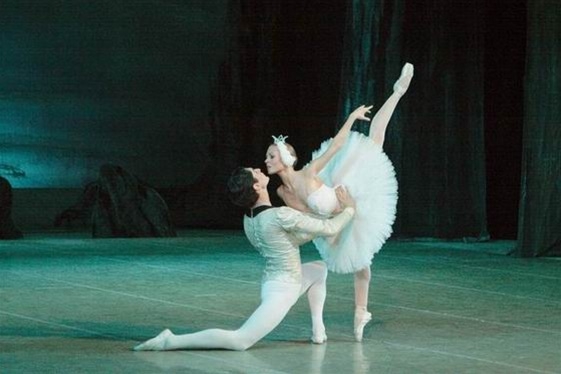 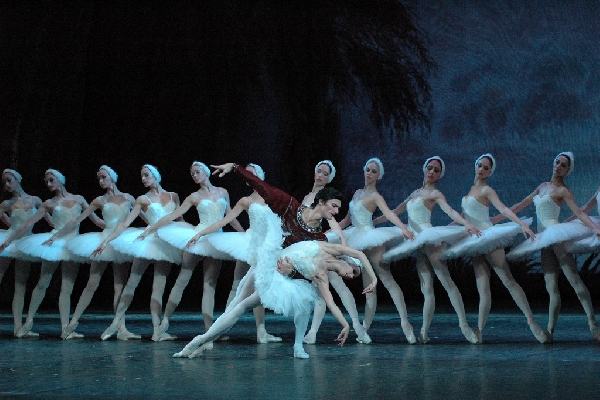 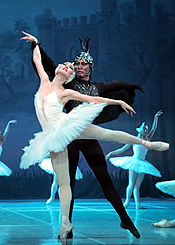 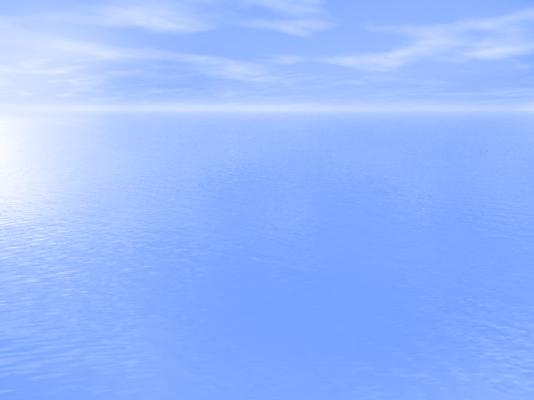 Танец маленьких лебедей
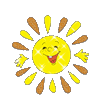 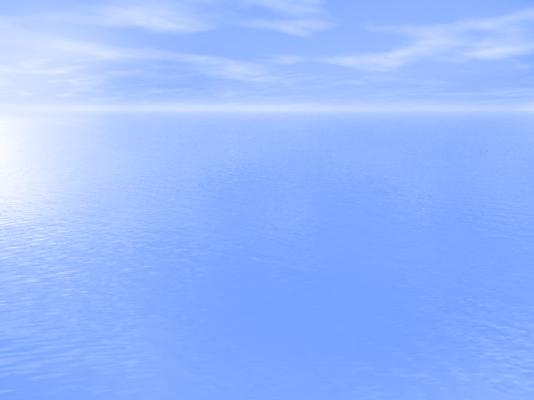 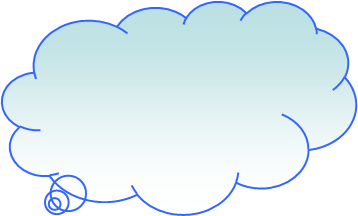 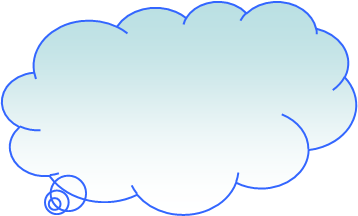 ФИЗМИНУТКА
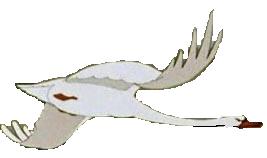 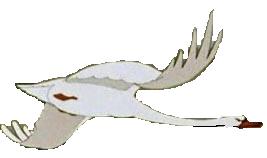 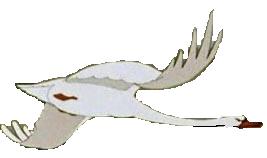 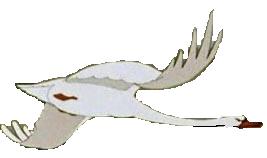 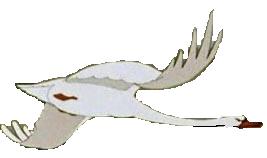 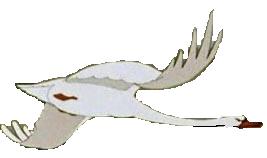 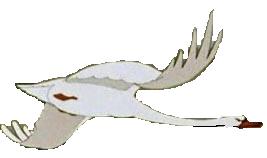 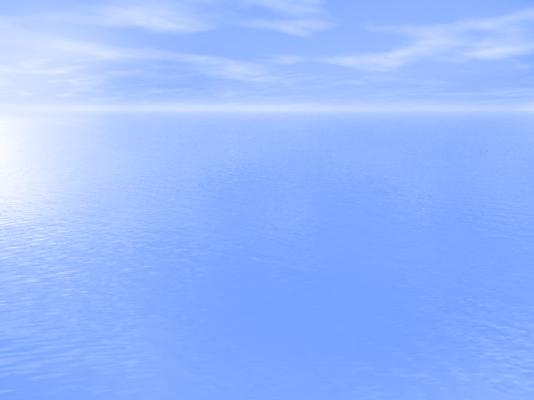 НАЧИНАЕМ РИСОВАТЬ
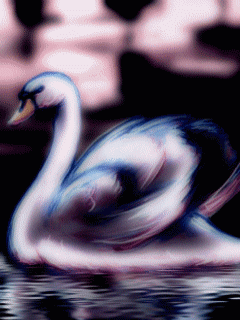 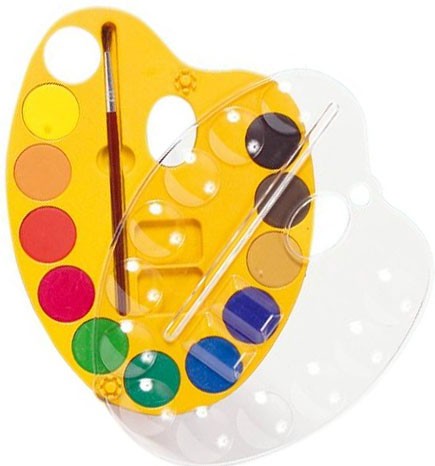 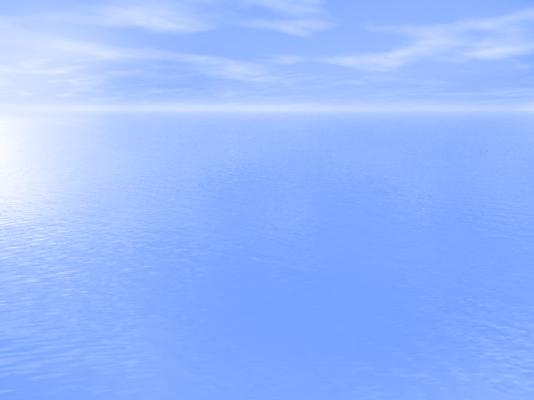 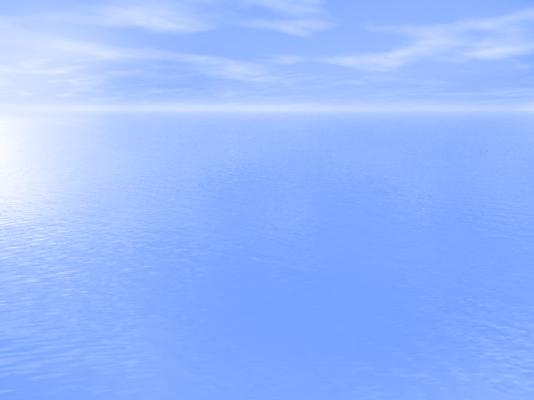 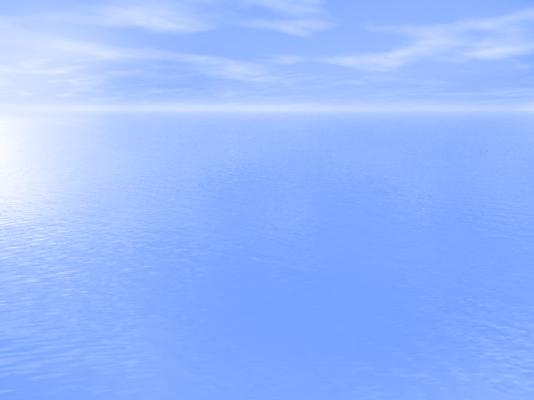 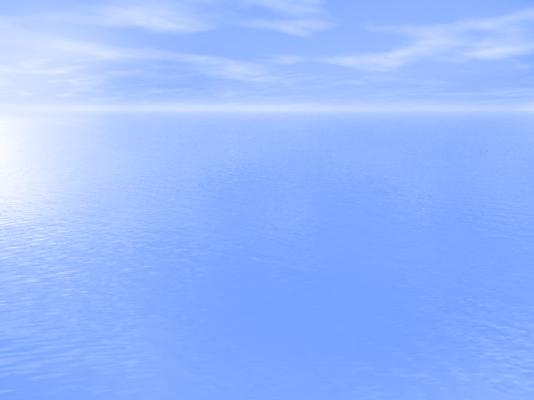 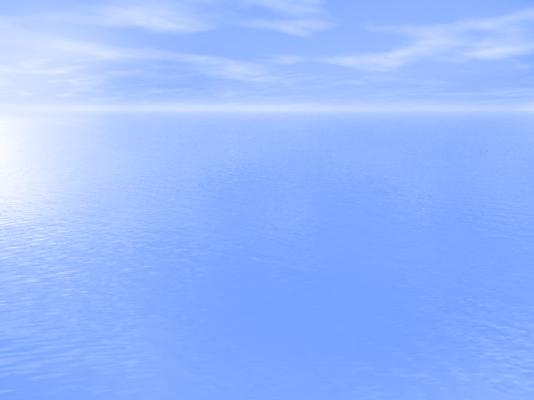 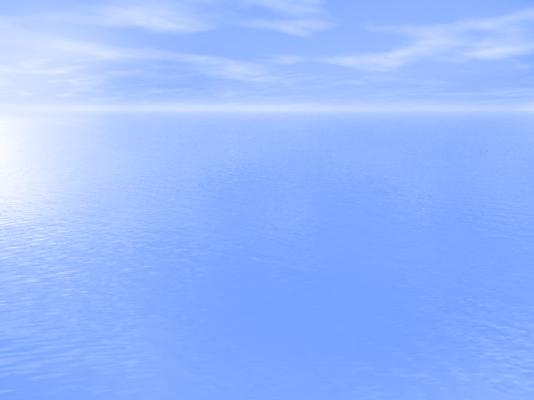 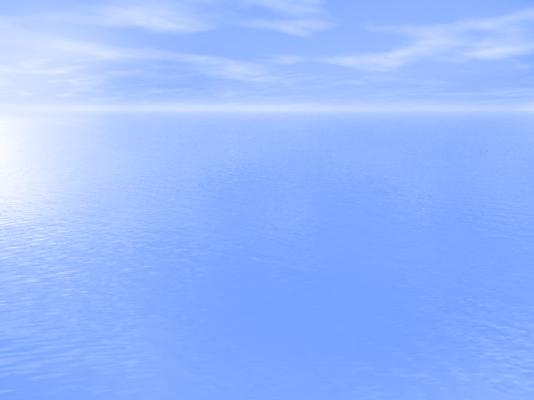 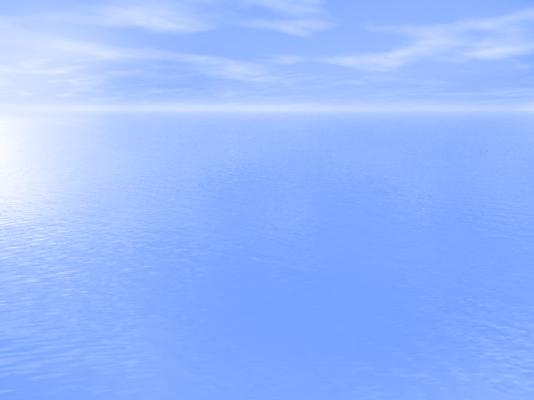 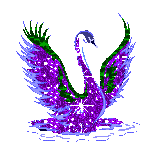 Работу выполнилаЛюбушкина Е.Л.Учитель начальных классовМОУ «Днестровская СШ № 1»
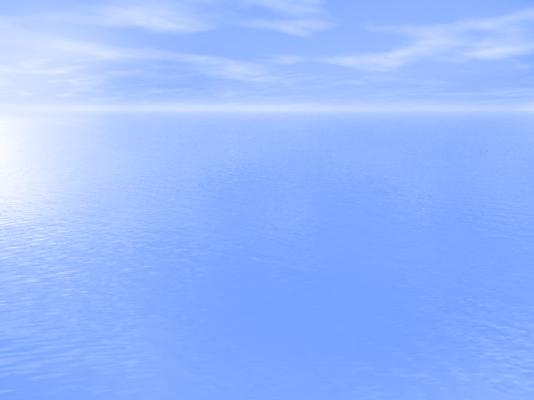 Используемые интернет ресурсы:
http://elite-pets.narod.ru/myths.htm
http://www.wolfstihi.ru/2011/03/29/uchites-vernosti-u-lebedey.html
http://lovemelody.rv.ua/krasivye-foto-i-kartinki/foto/lebedi.html
http://detsad-kitty.ru/main/4512-prostye-uroki-risovaniya-8-2010-pticy.html
http://ru.wikipedia.org/wiki/
http://images.yandex.ru/yandsearch?text
http://festival.1september.ru/articles/518291/